Informatikaren historia
Zer da informatika?
INFOR:informazioa + MATIKA:automatikoa.
Ordenagailuekin 
zerikusia duen guztia 
ikertzeaz eta irakasteaz
 arduratzen den zientzia.
Algoritmoen asmakizuna:
1600 an Muhammad Musa
 pertsiarrak Algoritmoa 
asmatu zuen, problemak 
ebazteko.
Automatismoa:
Automatismoa izaki artifizialak programatu zirenean sortu zen, XVIII. mendean. Jacques de Vaucansonek jotzailerik gabeko 
flauta asmatu zuen, hamabi pieza desberdin jotzen zituen gurpil 
moduko bati esker.
-1623an Wilhem Schickardek kalkulatzeko lehenengo
 makina sortu zuen.


  		-1641-1645 urteen bitartean 	Blaise Pascalek arrakasta 	handiagoa izan zuen makina 	bat sortu zuen, batuketak egiten 	zituena.
Leibnizek 1673an biderketak egiteko
makina bat asmatu zuen, baina 1694 arte ez zen gauzatu.
1822an Charles 
Babbagek matematika 
taulak kalkulatzeko eta 
inprimatzeko makina
bat sortu zuen; 1833an 
makinaanalitiko bat 
erantsizion eta aritmetika 
eta logika operazio ugari
egin zitezkeen.
BABBAGEN MAKINA 1837
Baporezko motorea zeukan. Informazioa sartzeko tarjeta 
perforadora bat 
behar zen eta 
informazioa 
ateratzeko, 
inprimagailu bat
 zuen, marrazketa 
ekipo batekin.
Lehenengo ordenagailuak:
Lehenengo ordenagailua 1946an jarri zen abian. Hala eta guztiz ere, informatika gizakiaren mendeetako amets bati dagokio, makina pentsalari bat sortzearen ametsari. Bide horretatik egin ziren lehenengo lanak XVII.
 mendekoak dira, 
Wilhelm Schickard, 
Blaise Pascal eta 
Gottfried von Leibniz-
en garaikoak.
Transistoreak eta TXIP-ak.
TRANSISTOREAK: balbula termoioniko 
bat ordezkatzen du.1947 urtean 
asmatu zuten Bell laborategiek.



			TXIP-AK: pastila moduko bat da 		eta bertan dispositibo kantitate 		izugarria dago.
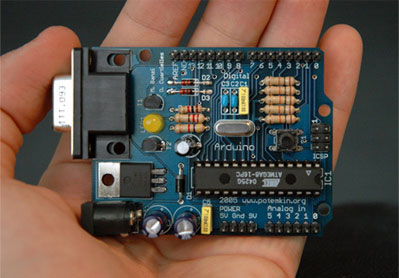 Multimedia, internet eta Mooren legea.
Multimedia(1990): 
komunikazio bitarte 
ezberdinak erabiltzen 
dira:testua, irudia,
 animazioa, soinua
 eta bideoa.
Internet(1990): mundu osoko ordenagailuak konektatzen dituen sare bat da. Lehenengo serbidore web-a World Wide Web (www) izan zen 1990 sortua.
Mooren legea: 1965.urtean egindakko lege bat da. 18 hilabetero ordenagailuek bikoiztu behar dutela abiadura dio lege horrek.
1963
Lehenengo mikrokomputagailua sortu zuten (DEC)
1964
Ordenagailuen hirugarren belaunaldia. IBM 630 ordenagailua. IMB enpresak, IBM 360 ordenagailua sortu zuen.
1975
Altair 8800. Lehenengo mikrokonputagailu pertsonala. 



Ordenagailuen 5. belaunaldia, lehenengo mikrokonputagailu pertsonala egin zuten.
Apple
Steve Jobs 1976. urtean apple enpresa sortu zuen.
Gaur egungo informatika:
Etorkizuneko informatika:
Etorkizunean, informatika eta teknologia, usainaren, ikusmenaren, ukitzearen, entzutearen, guztatzearen sentiduak antzeratuko dituzte.
ZURIÑE URIARTE
IRAIDE OLABARRIETA